Zajęcia komputerowe „Bit i Bajt”
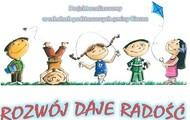 To my !
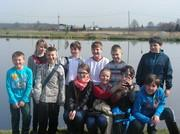 W latach 2013 – 2015 raz w miesiącu spotykaliśmy się w Zespole Szkolno – Przedszkolnym w Sierakowie Śląskim
Podczas zajęć:
Poznaliśmy zasady bezpiecznego poruszania się po Internecie
Tworzyliśmy baśniowe awatary w programie Voki
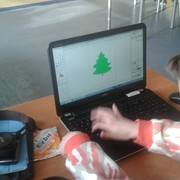 Robiliśmy zdjęcia i bawiliśmy się fotografią cyfrową
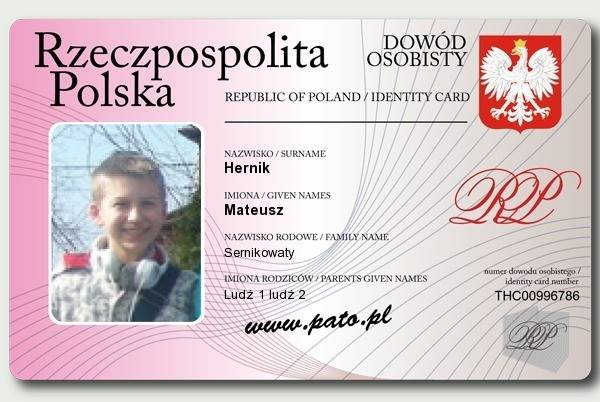 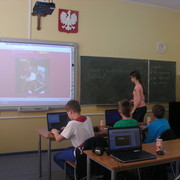 Tworzyliśmy animacje w programie Pivot Animation
Poznaliśmy podstawy programowania w języku Scratch
Tworzyliśmy proste programy komputerowe w programie Baltie
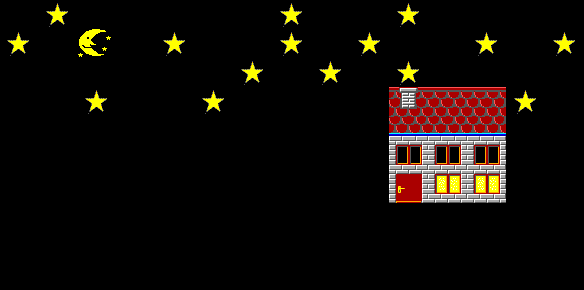 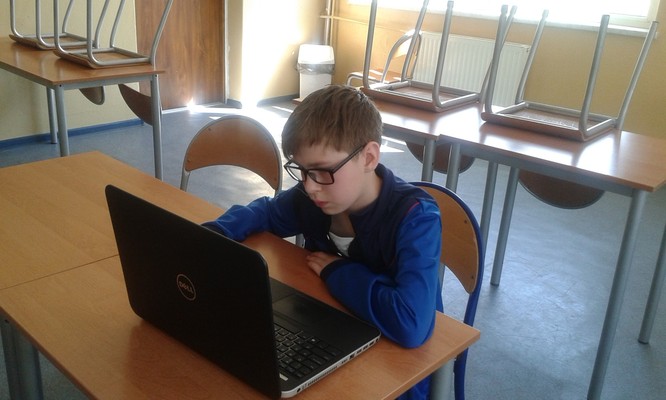 Stworzyliśmy własną stronę www i poznaliśmy podstawy języka HTML
Stworzyliśmy gazetkę dotyczącą Sierakowa Śl. w programie  MS Publisher
Poznaliśmy podstawy arkusza kalkulacyjnego Excel
Zajęcia bardzo nam się podobały!Dziękujemy!
Prezentację przygotowali
uczestnicy zajęć BIT I BAJT


(więcej informacji na stronie internetowej http://bitibajt.jimdo.com/)